Depicting the regime of different aerosol types in NAMEE (North Africa - Middle East - Europe) based on CALIOP-CALIPSO retrievals
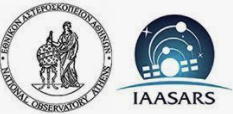 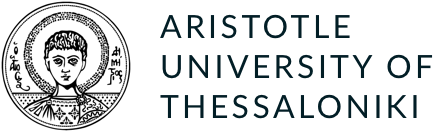 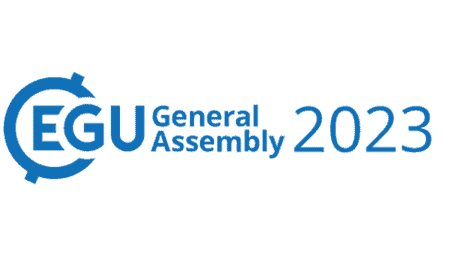 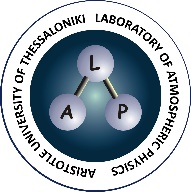 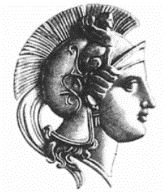 Anna Moustaka1,4, Emmanouil Proestakis1, Vassilis Amiridis1, Stelios Kazadzis2,3, 
Kleareti Tourpali4 and Antonis Gkikas1,5 
 1 Institute for Astronomy, Astrophysics, Space Applications and Remote Sensing, National Observatory of Athens, Athens, Greece 
2 Physicalisch Meteorologisches Observatorium, Davos, Switzerland 
3 Institute of Environmental Research and Sustainable Development, National Observatory of Athens, Athens, Greece 
4 Aristotle University of Thessaloniki, Department of Physics, Thessaloniki, Greece 
5 Research Centre for Atmospheric Physics and Climatology, Academy of Athens, Athens, Greece
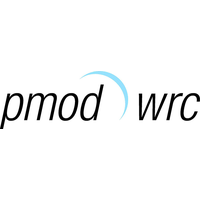 PICO Navigation icons
Anna Moustaka
PhD Candidate

Department of Applied and Environmental Physics
Aristotle University of Thessaloniki (AUTH)
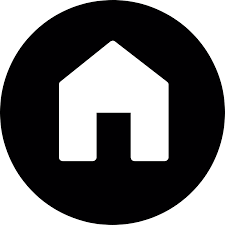 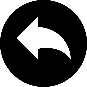 Home
Return
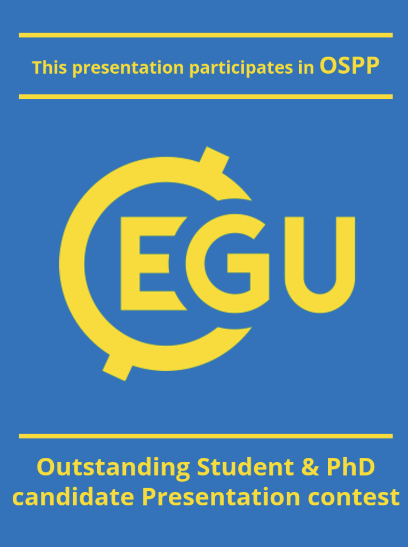 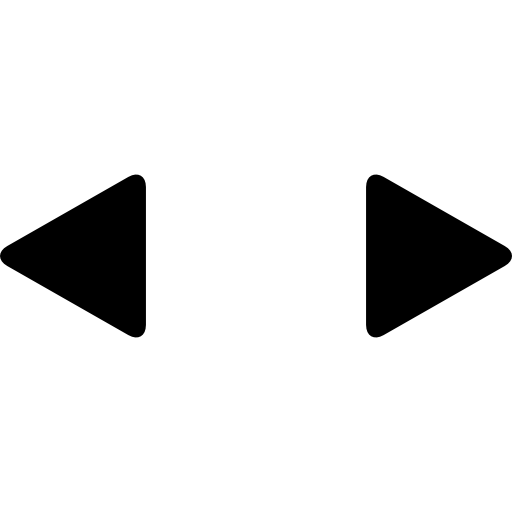 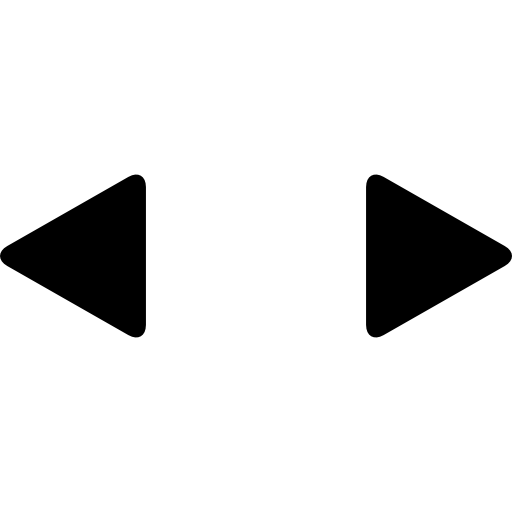 Previous slide
Next slide
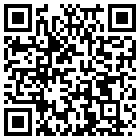 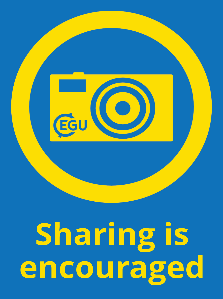 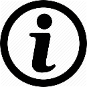 Description
Hyperlink box
annamstk@noa.gr
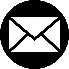 Overview
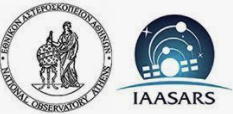 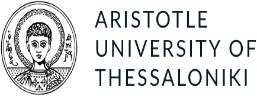 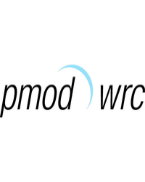 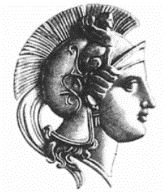 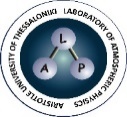 CALIOP-CALIPSO retrievals
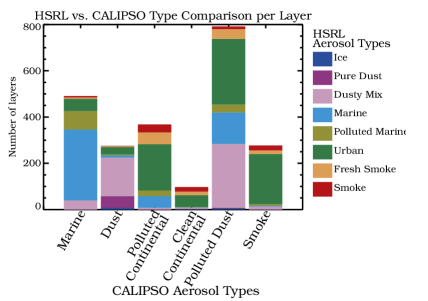 Advantages
Vertical profiles of aerosol-speciated optical and macrophysical properties
Depolarization measurements (identification of non-spherical particles)
Dataset
QA CALIPSO Level 2 (L2) Version 4.2 (V4) vertically resolved retrievals [2007-2020]
Extracted from the LIVAS database (Amiridis et al., 2015)
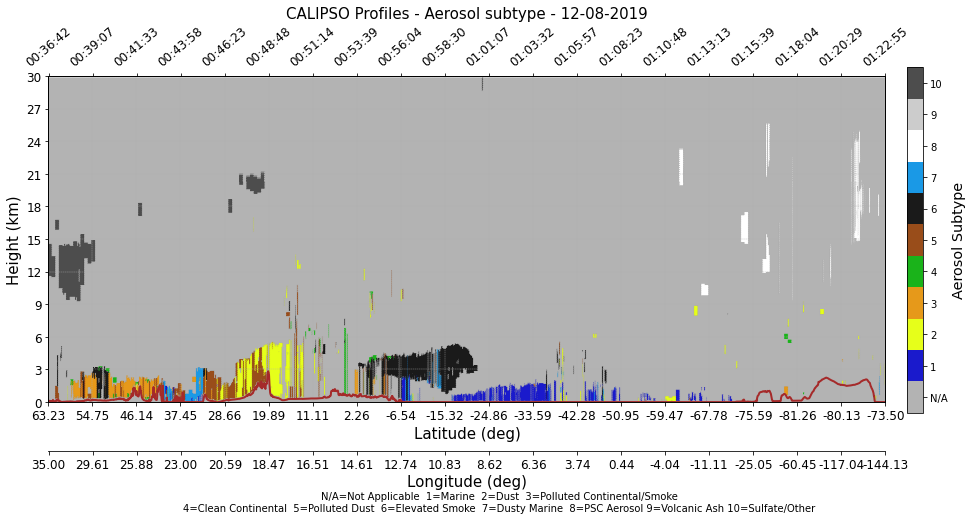 Burton et al. (2013)
Drawbacks
Misclassification of aerosol subtypes
Accurate definition of lidar ratio (S/LR)
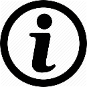 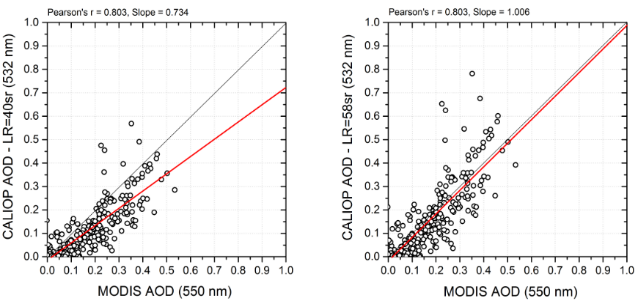 QA filtering
LR=40 sr
LR=58 sr
Elastic lidar !!
Amiridis et al. (2013)
Region of Interest [ROI]
Ancillary datasets
RTM
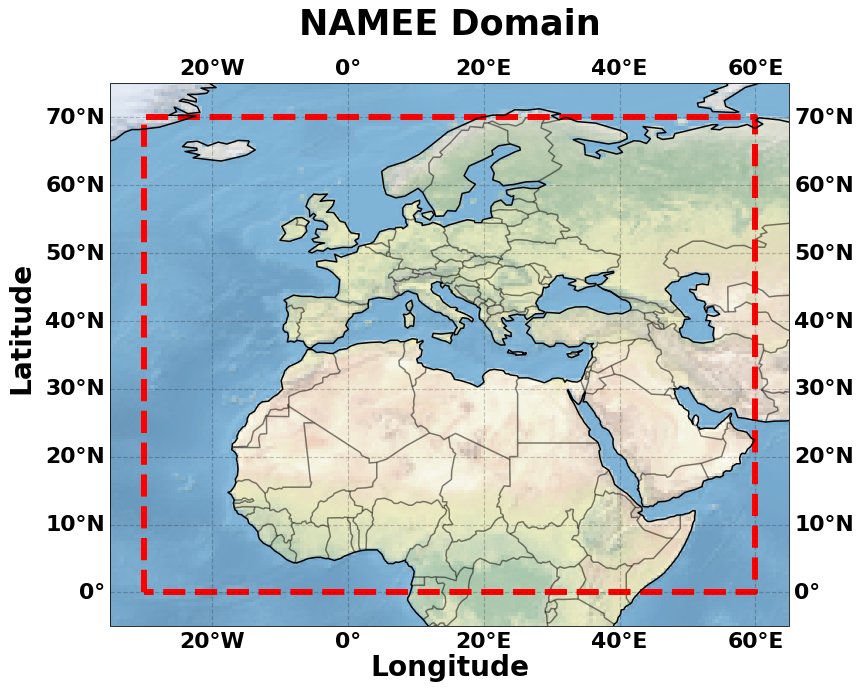 Aerosol properties
DeLiAn database (Floutsi et al., 2022)
AERONET sun-direct & retrievals
Atmospheric composition and Albedo
MERRA-2 reanalysis products
Radiation
BSRN 
GEBA
CERES
libRadtran
UVSPEC model
SW [280-3000nm]
Model outputs for 18 layers
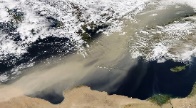 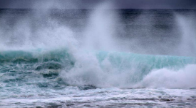 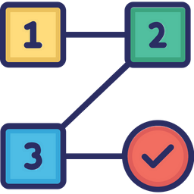 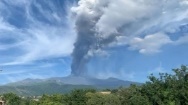 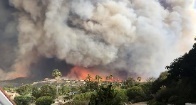 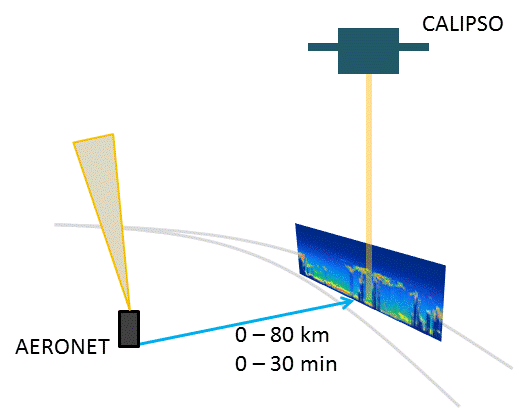 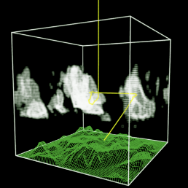 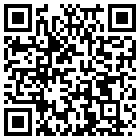 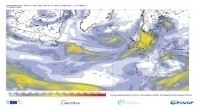 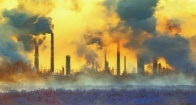 Mayer et al. (2020)
EGU 2023 | Anna Moustaka | Monday, April 24, 2023
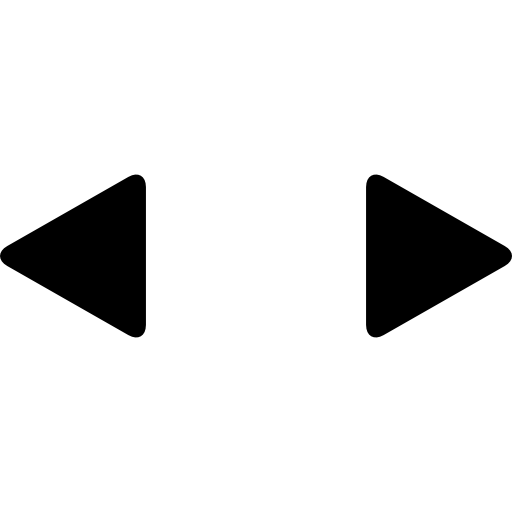 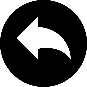 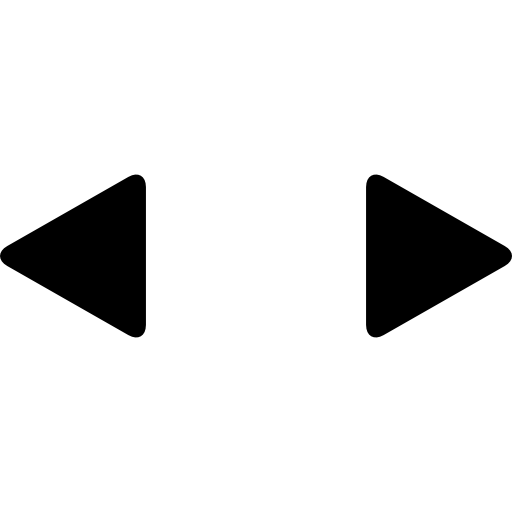 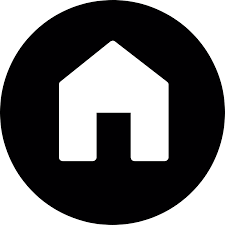 Workflow
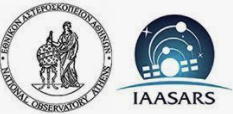 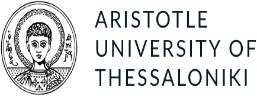 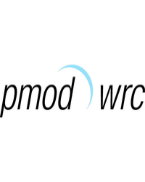 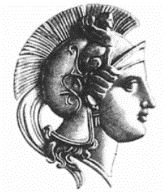 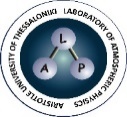 Identify CALIPSO deficiencies affecting the assessment of aerosol-radiation interactions
Focus on representative case studies
AERONET-based extensive optical properties
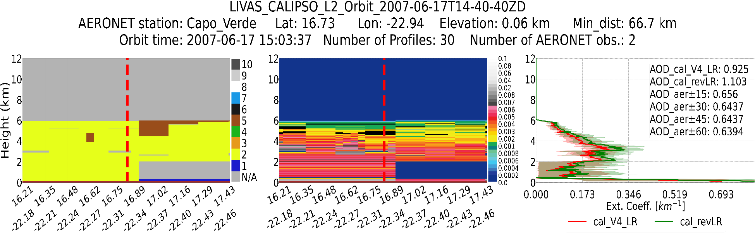 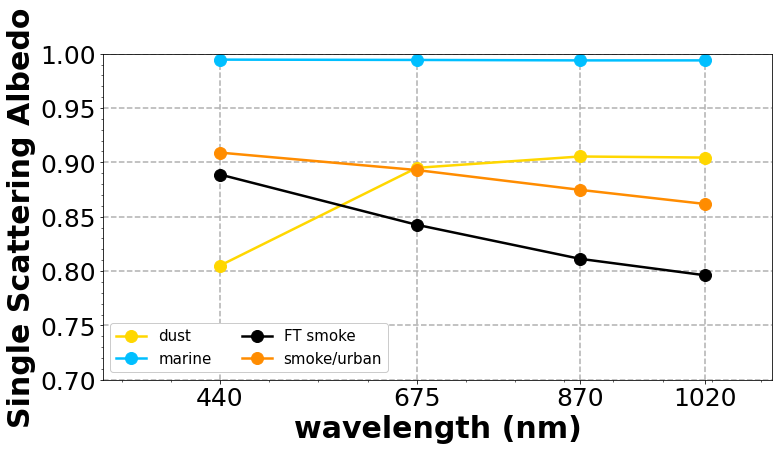 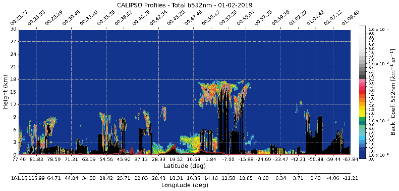 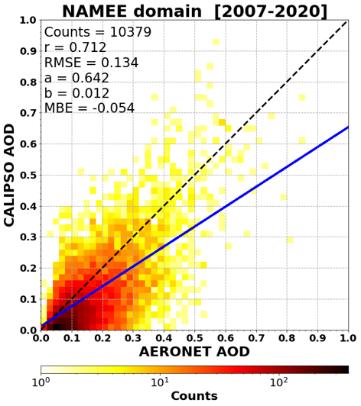 Total attenuation
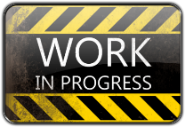 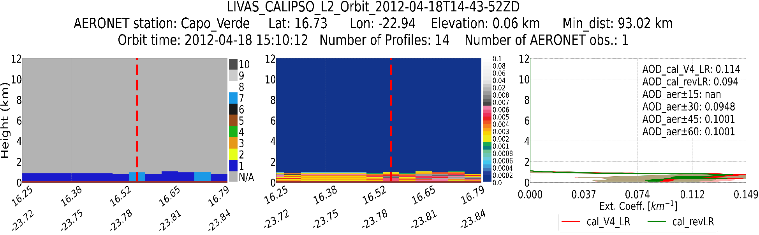 AOD
underestimation
Misclassified
Clouds?
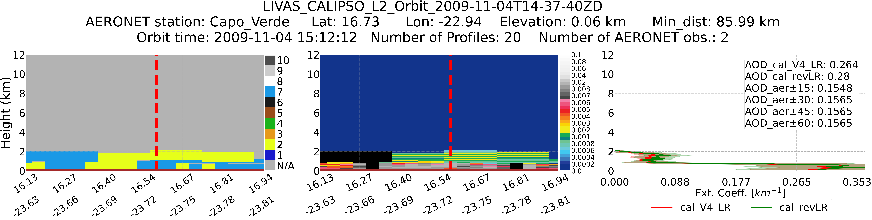 Long-term analysis over the NAMEE domain
Evaluation of radiation fluxes
Perform radiative transfer simulations
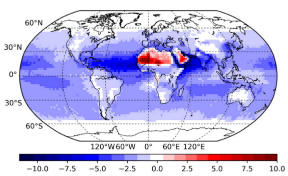 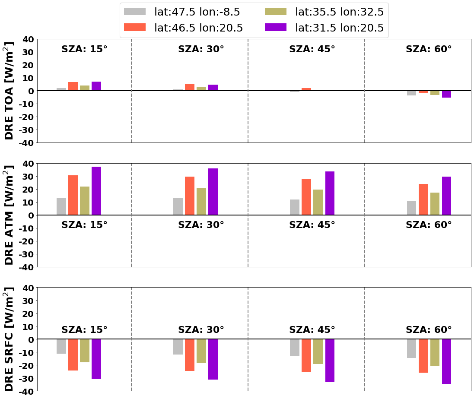 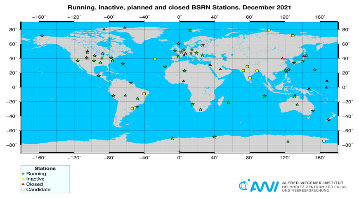 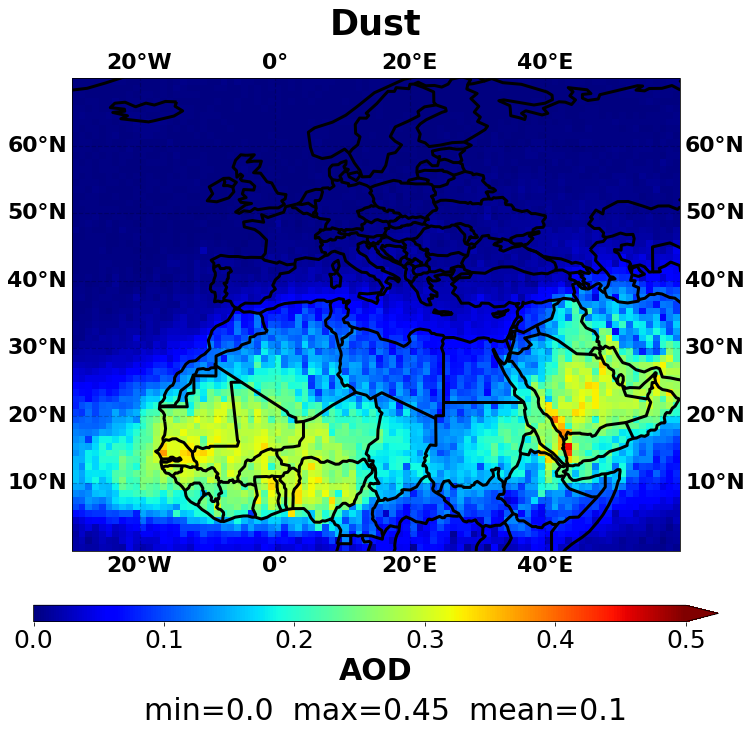 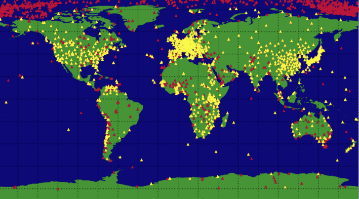 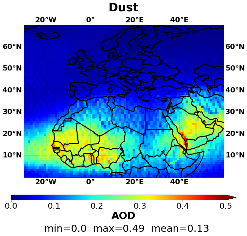 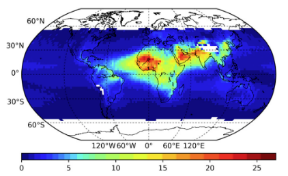 FoO
Revised LR
Driemel et al. (2018)
Wild et al. (2017)
AOD
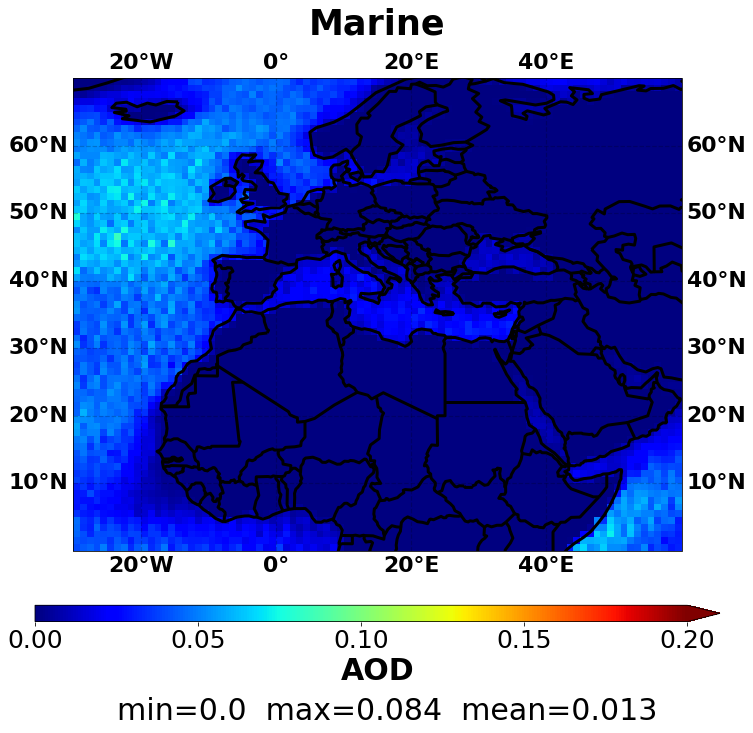 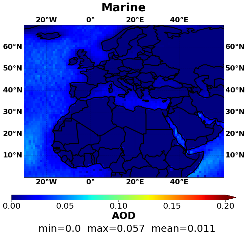 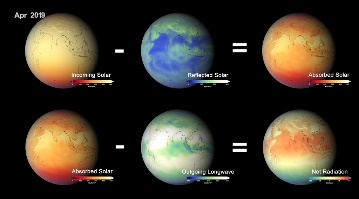 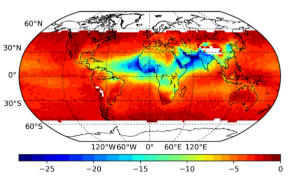 CALIPSO aerosol types over NAMEE
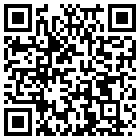 Korras-Carraca et al. (2020)
https://svs.gsfc.nasa.gov/
EGU 2023 | Anna Moustaka | Monday, April 24, 2023
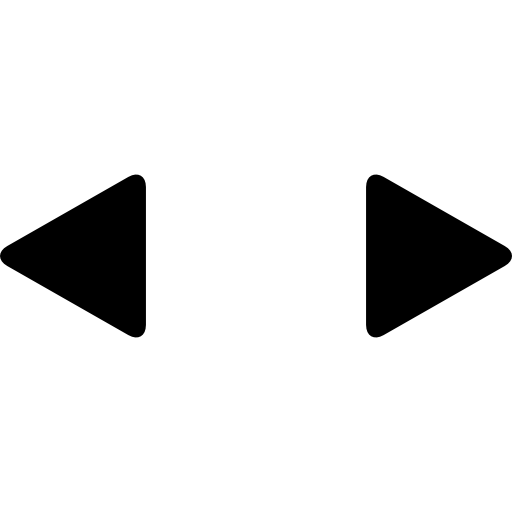 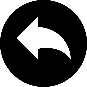 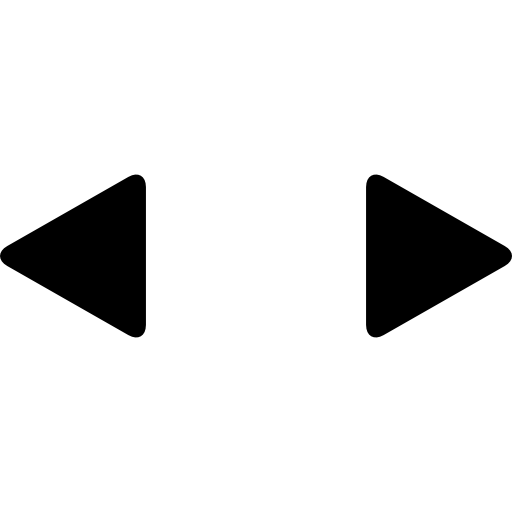 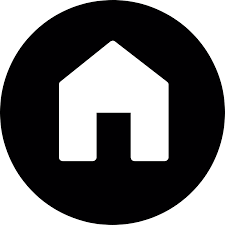 Example case studies
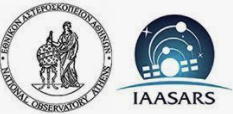 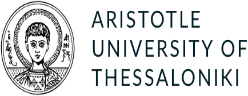 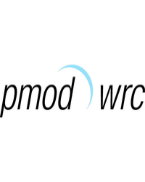 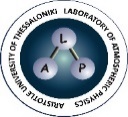 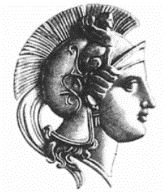 El_Farafra – 26-09-2014
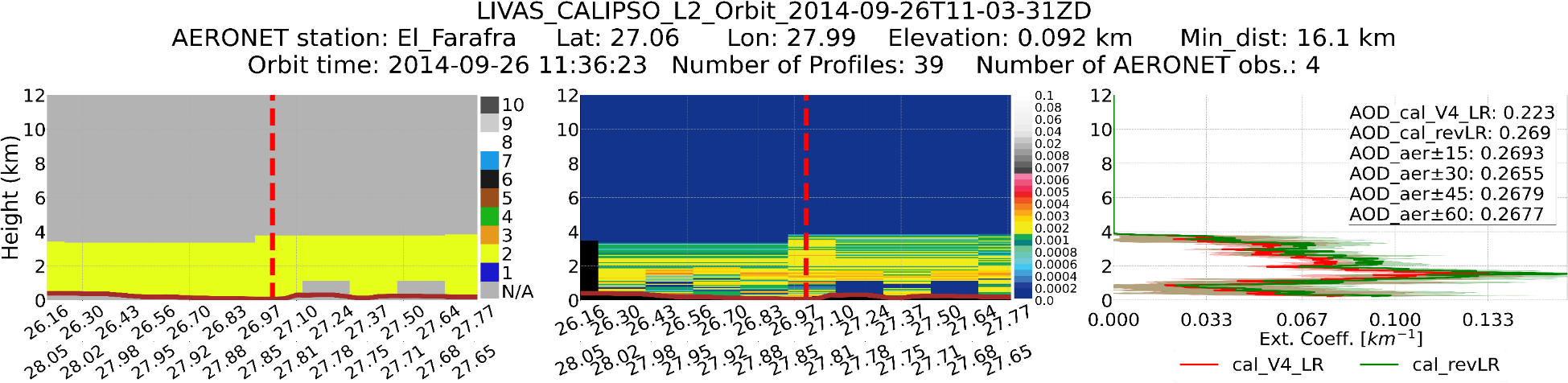 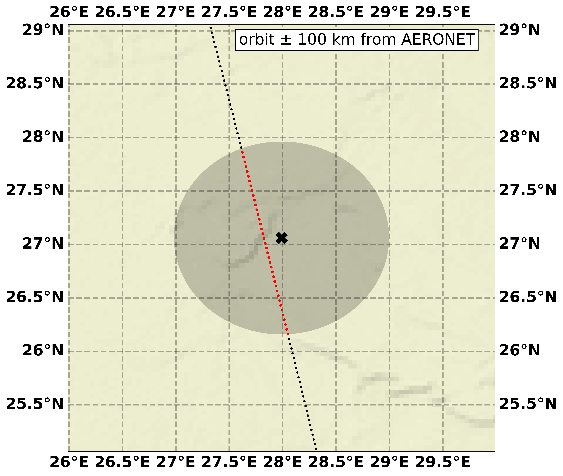 Dust
LR = 44 sr
LR = 53 sr
Capo_Verde – 30-08-2014
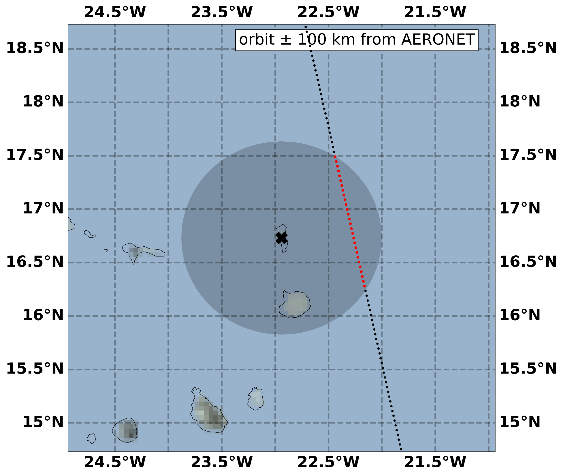 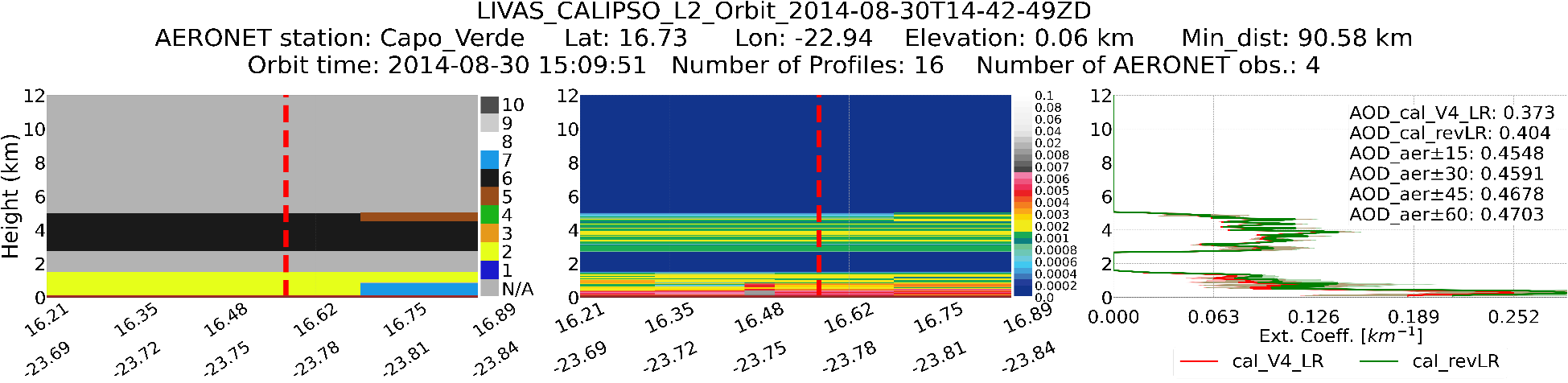 Smoke + Dust
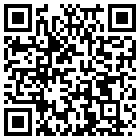 Dust & Pollution/Smoke
Polluted dust & Dust/Marine
Additional case studies:
EGU 2023 | Anna Moustaka | Monday, April 24, 2023
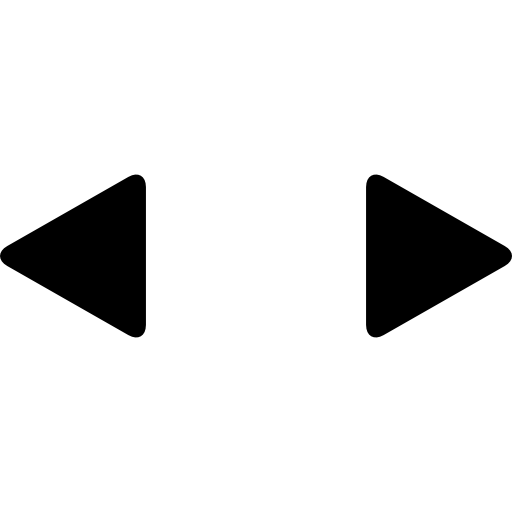 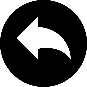 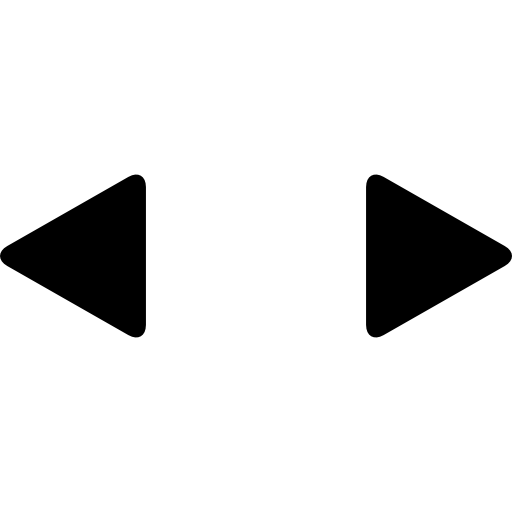 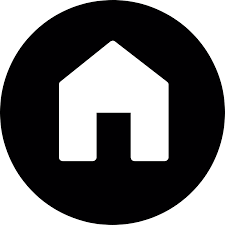 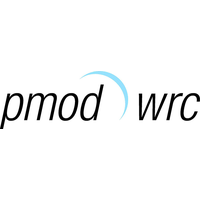 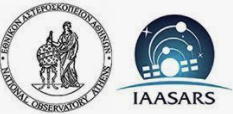 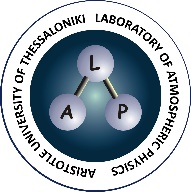 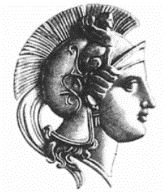 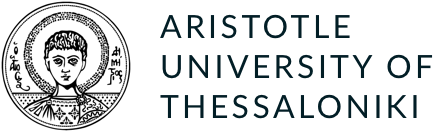 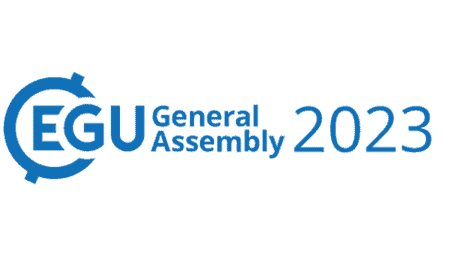 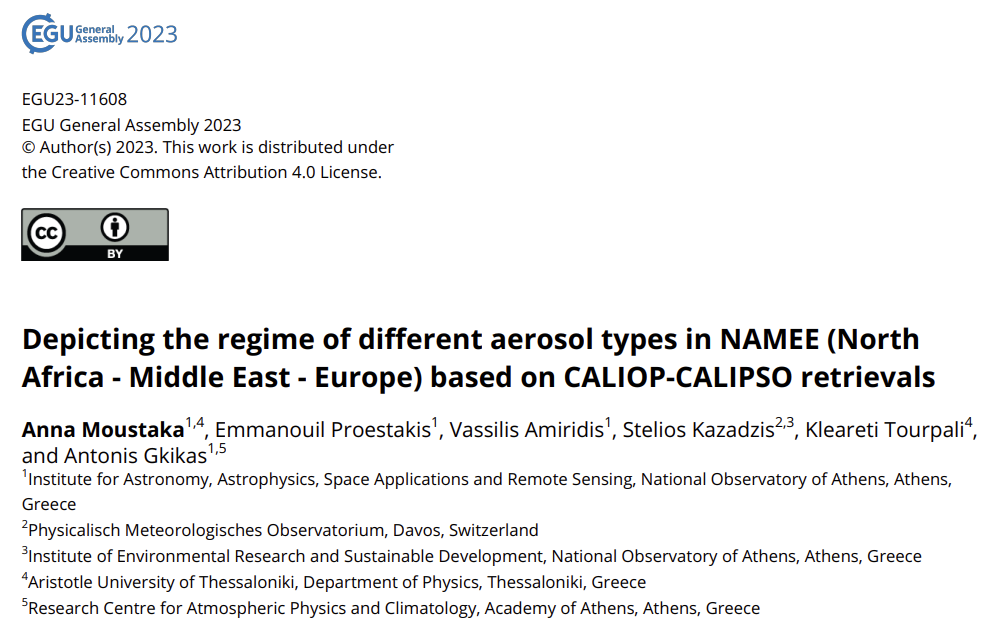 Thank you for your attention!!!
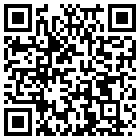 The research project was supported by the Hellenic Foundation for Research and Innovation (H.F.R.I.) under the “2nd Call for H.F.R.I. Research Projects to support Post-Doctoral Researchers” (Project Number:544).
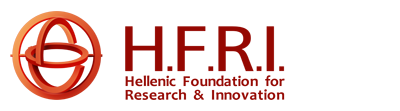 EGU 2023 | Anna Moustaka | Monday, April 24, 2023
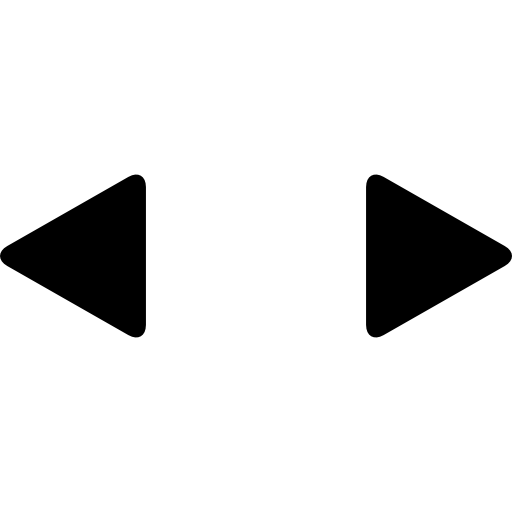 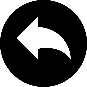 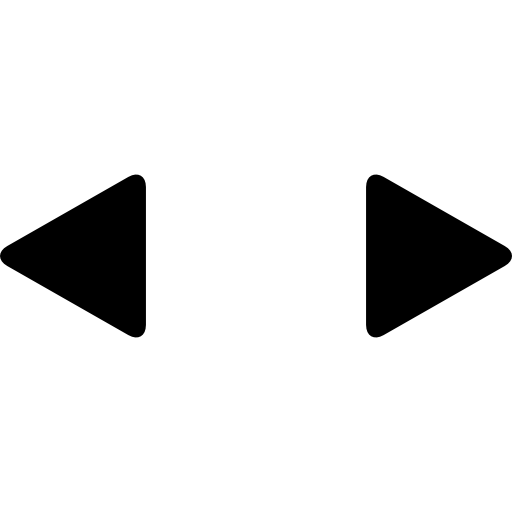 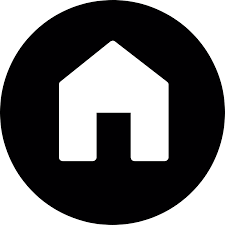 QA Filtering
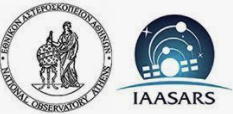 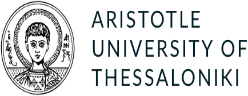 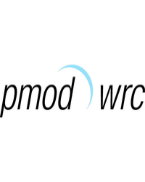 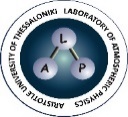 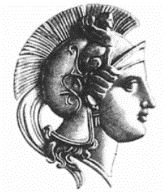 CALIOP–CALIPSO raw retrievals
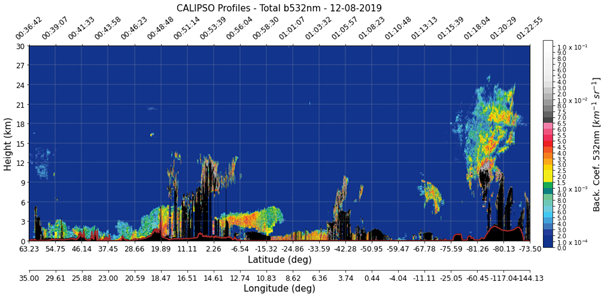 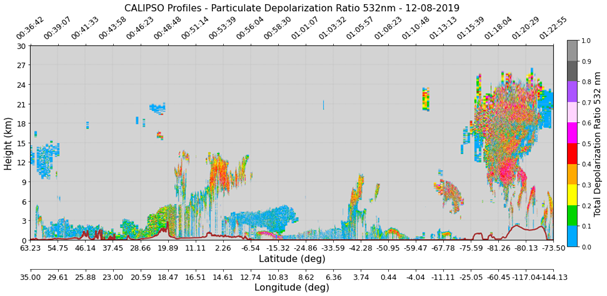 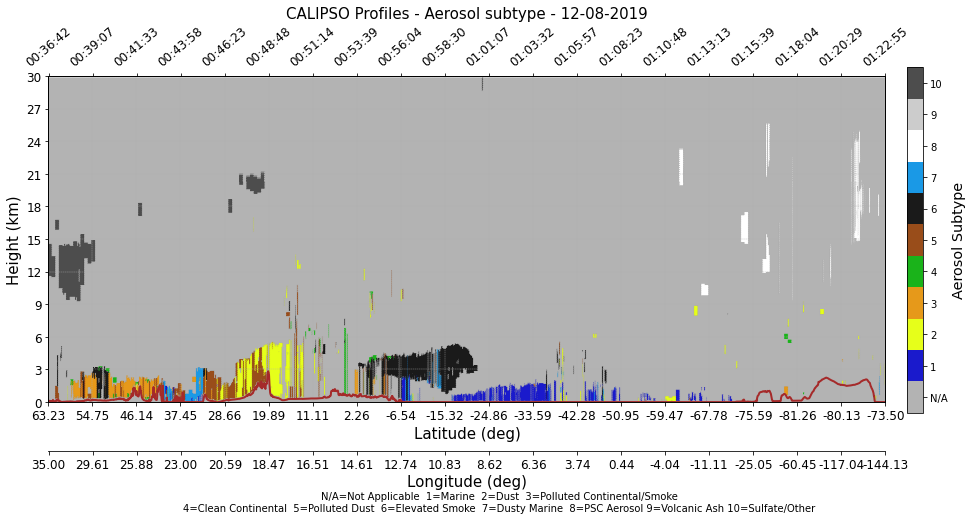 Quality assurance control
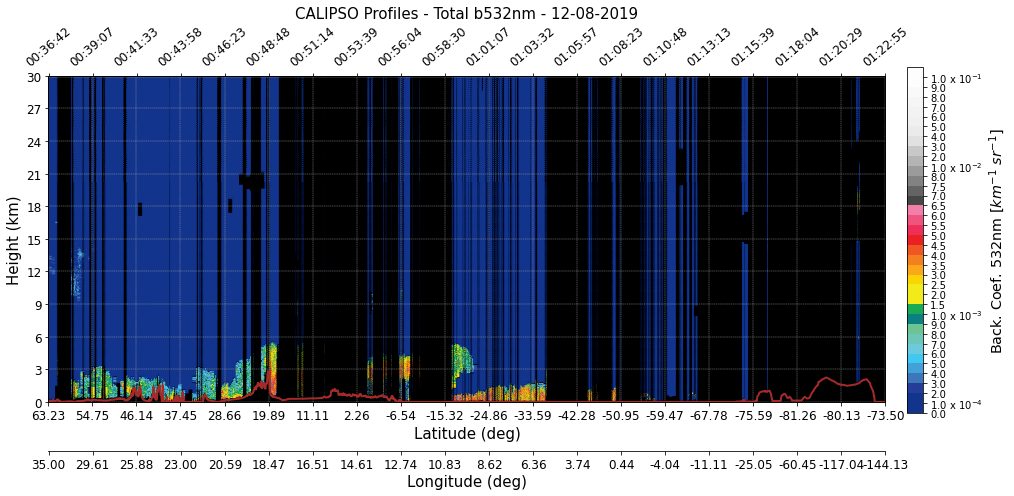 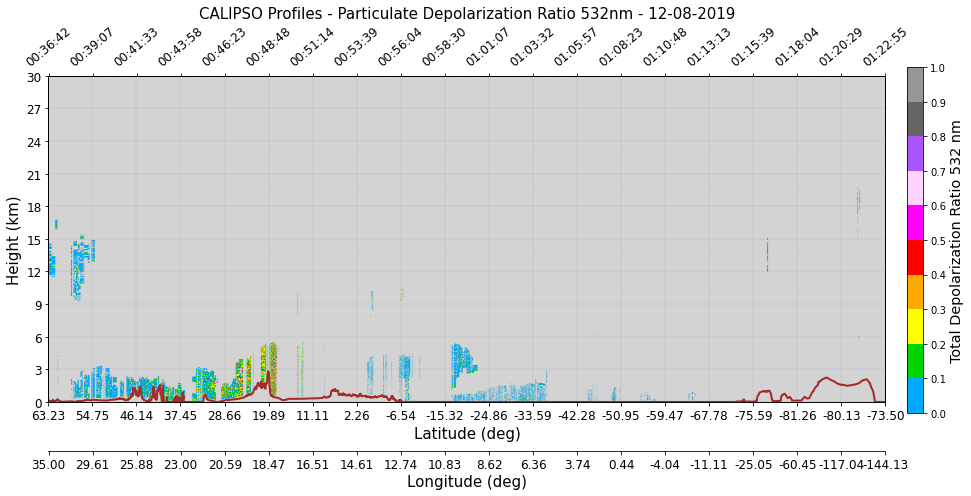 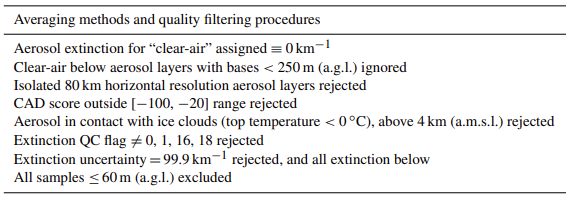 Tackett et al. (2018)
Proestakis et al. (2018)
Marinou et al. (2017)
EGU 2023 | Anna Moustaka | Monday, April 24, 2023
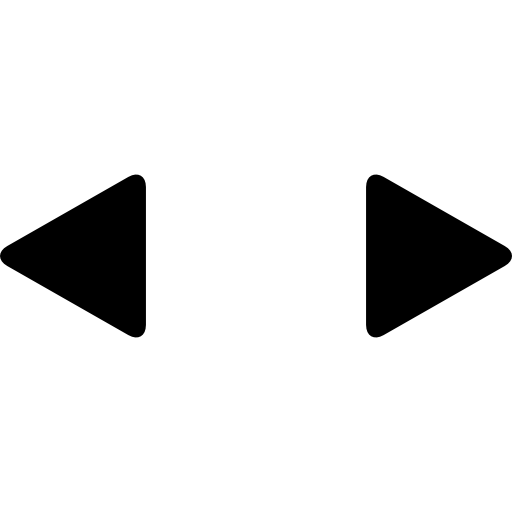 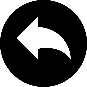 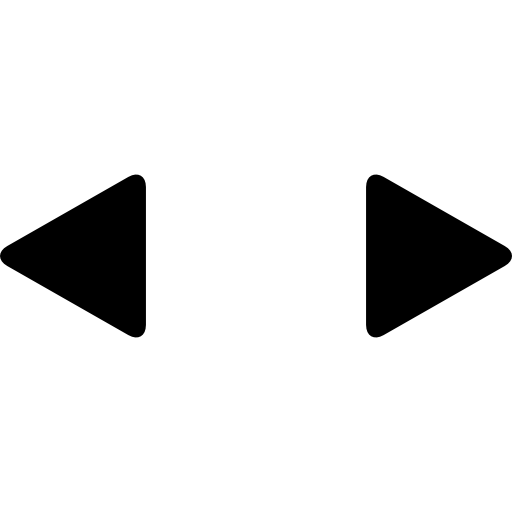 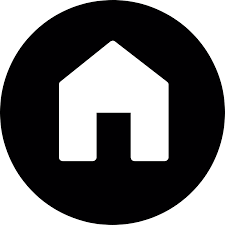 Long-term analysis
CALIPSO aerosol types in NAMEE
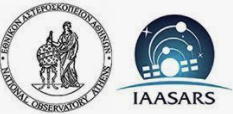 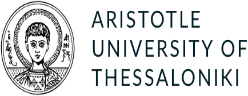 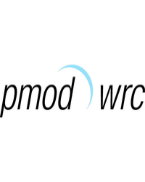 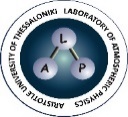 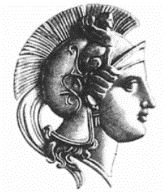 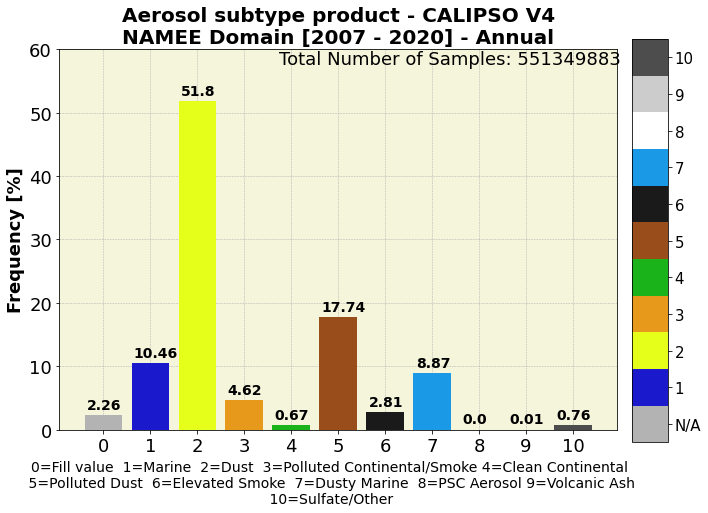 EGU 2023 | Anna Moustaka | Monday, April 24, 2023
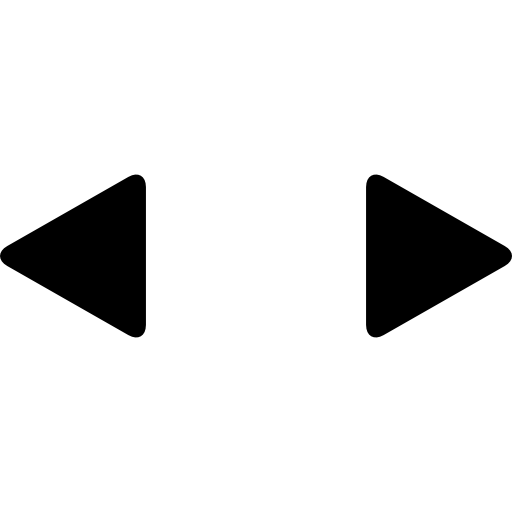 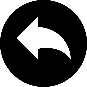 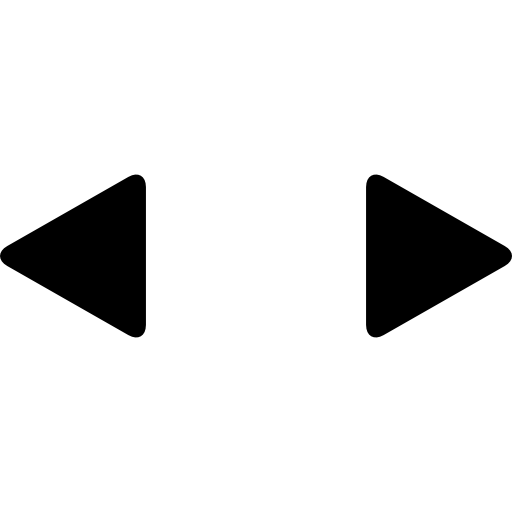 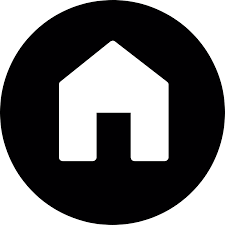 Long-term analysis
Frequency of occurrence per aerosol type
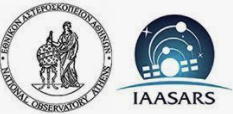 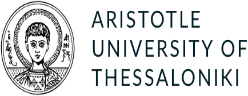 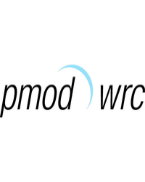 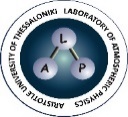 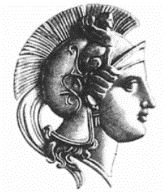 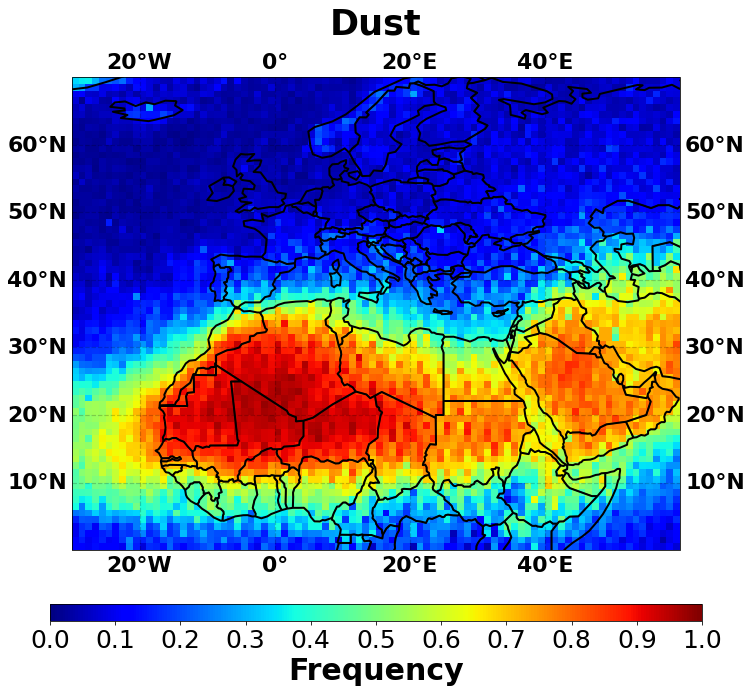 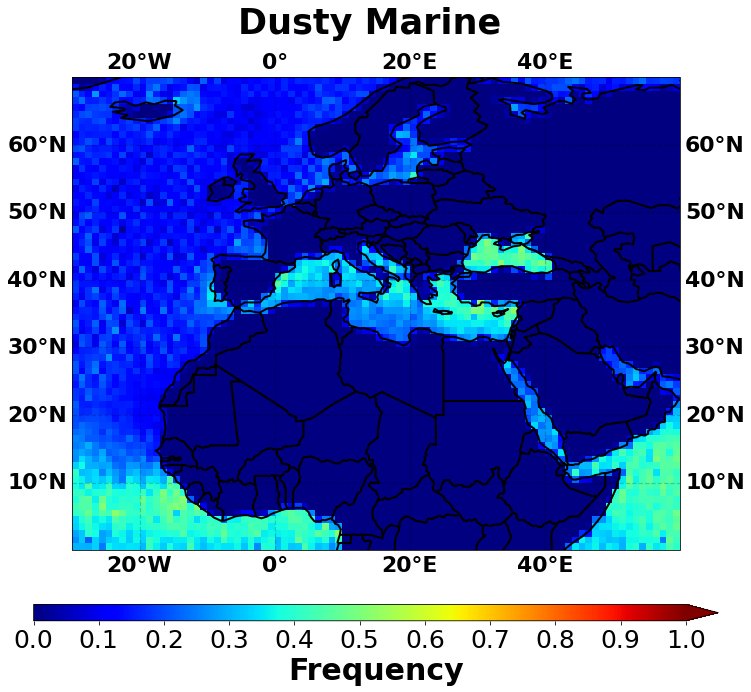 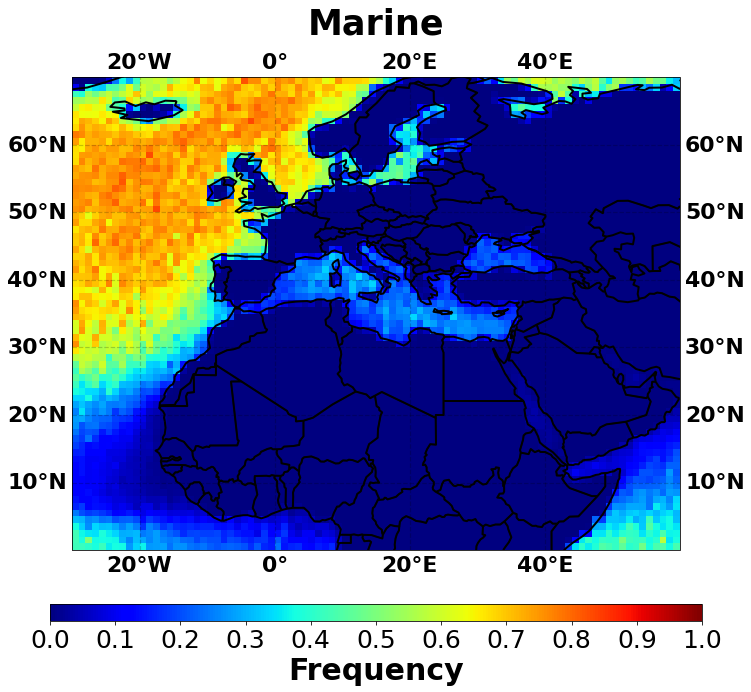 Frequency of Occurrence [FoO]
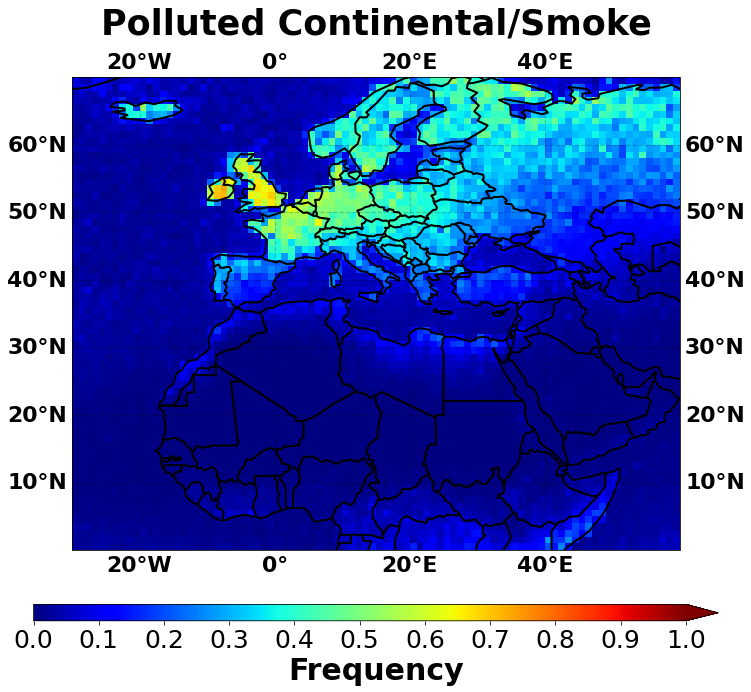 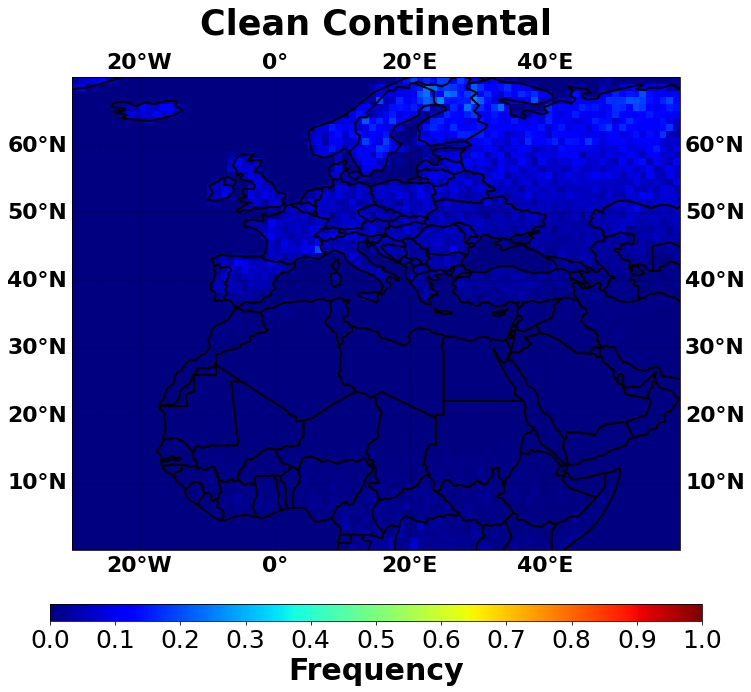 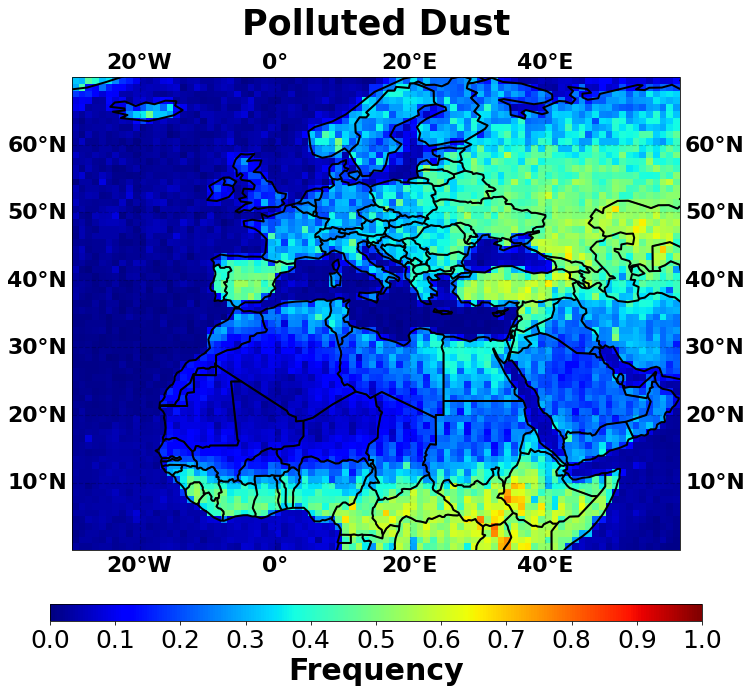 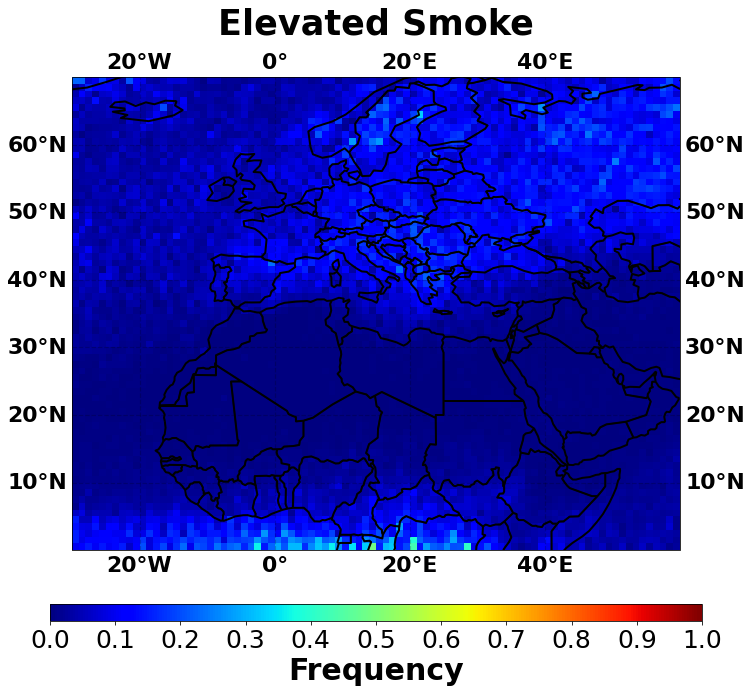 EGU 2023 | Anna Moustaka | Monday, April 24, 2023
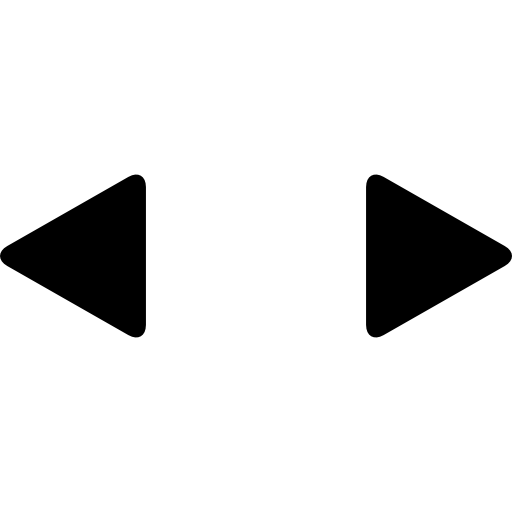 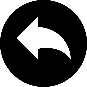 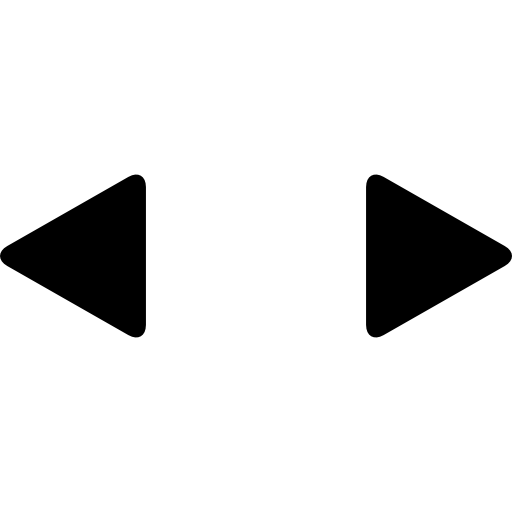 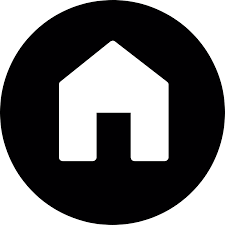 Long-term analysis
Aerosol optical depth per aerosol type
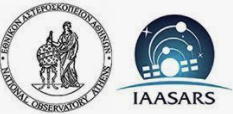 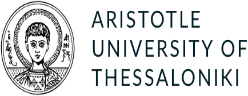 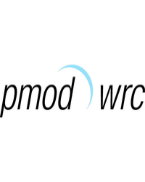 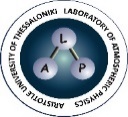 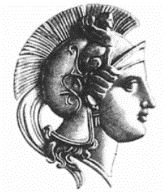 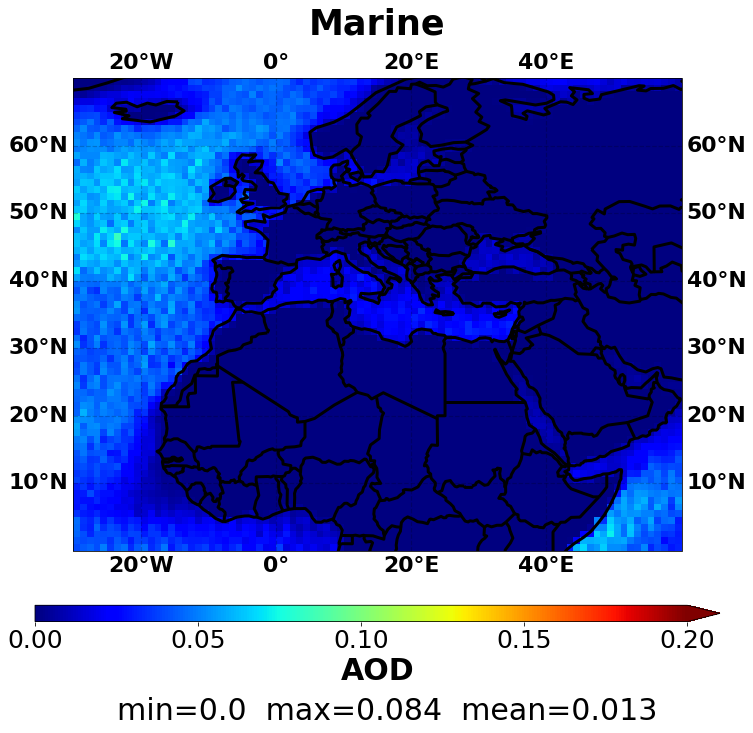 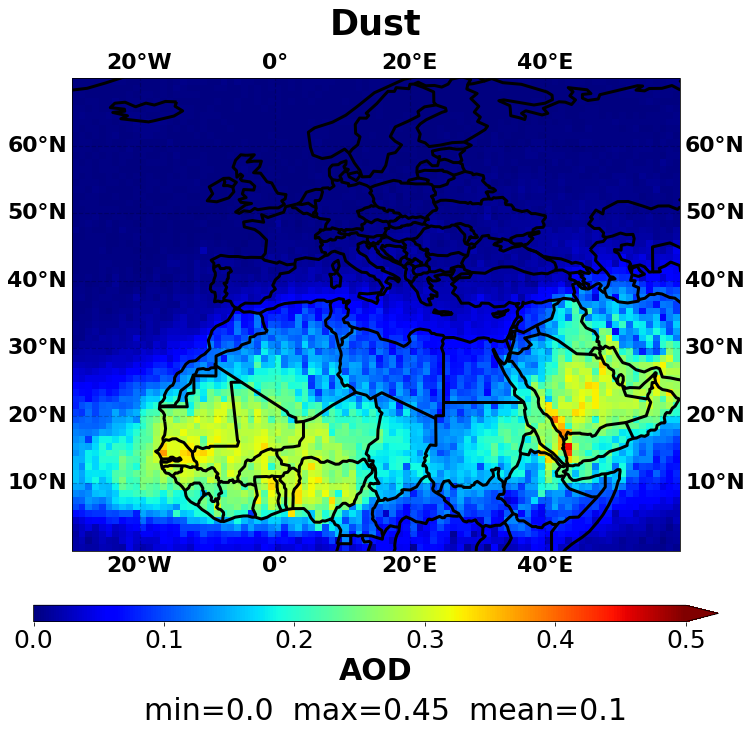 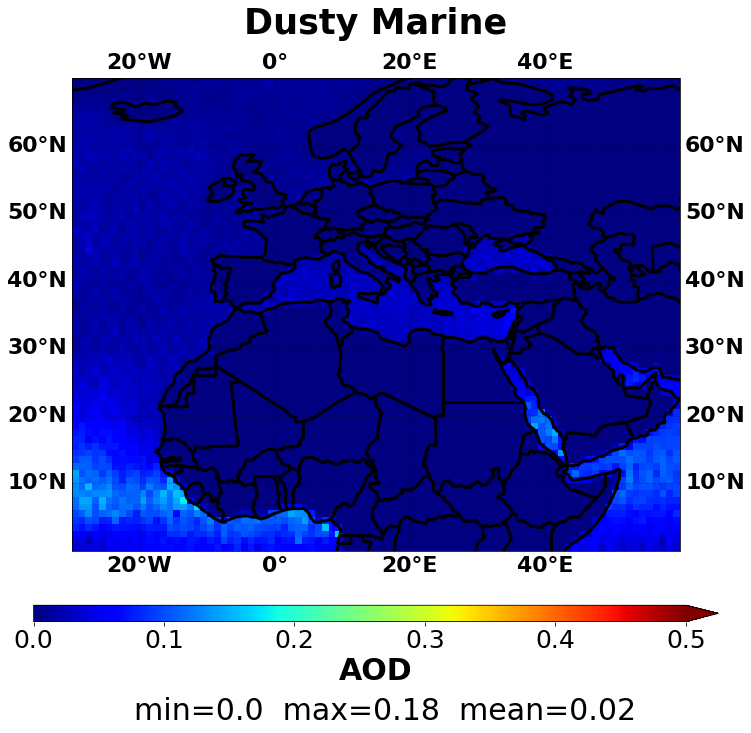 Aerosol optical depth [AOD]
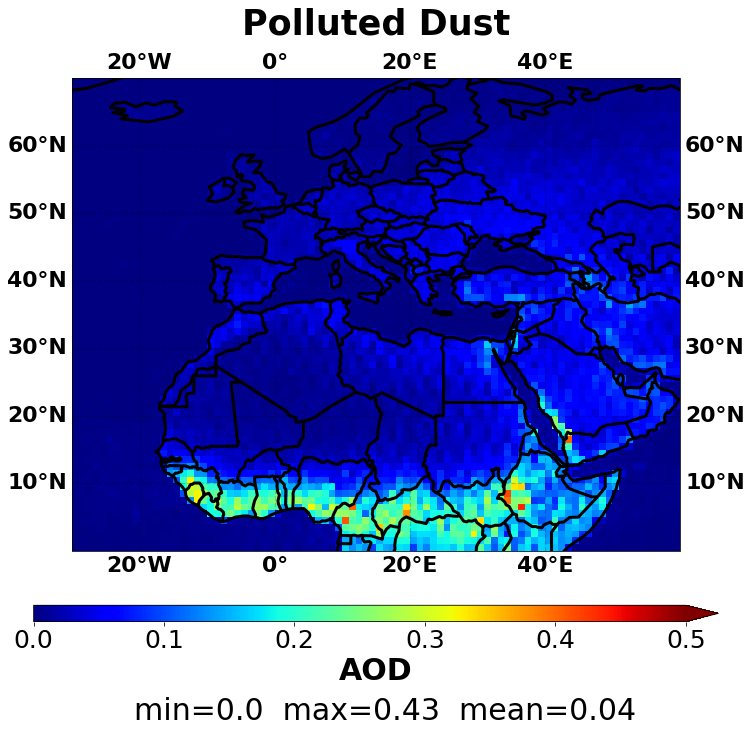 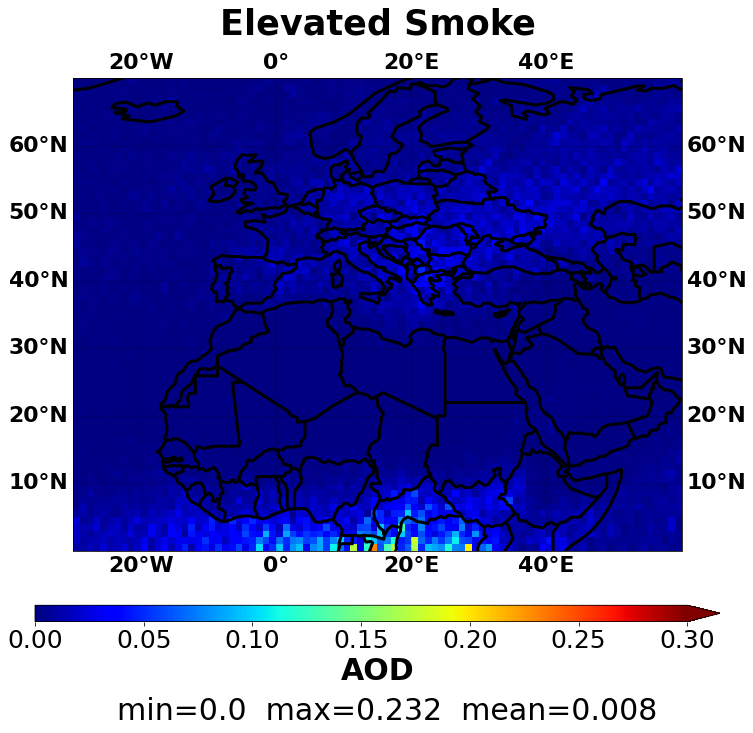 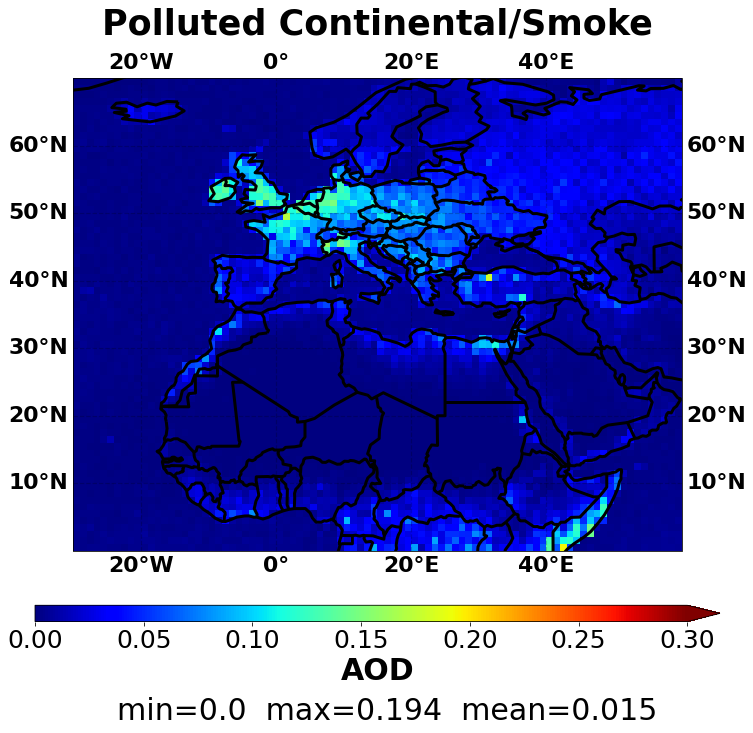 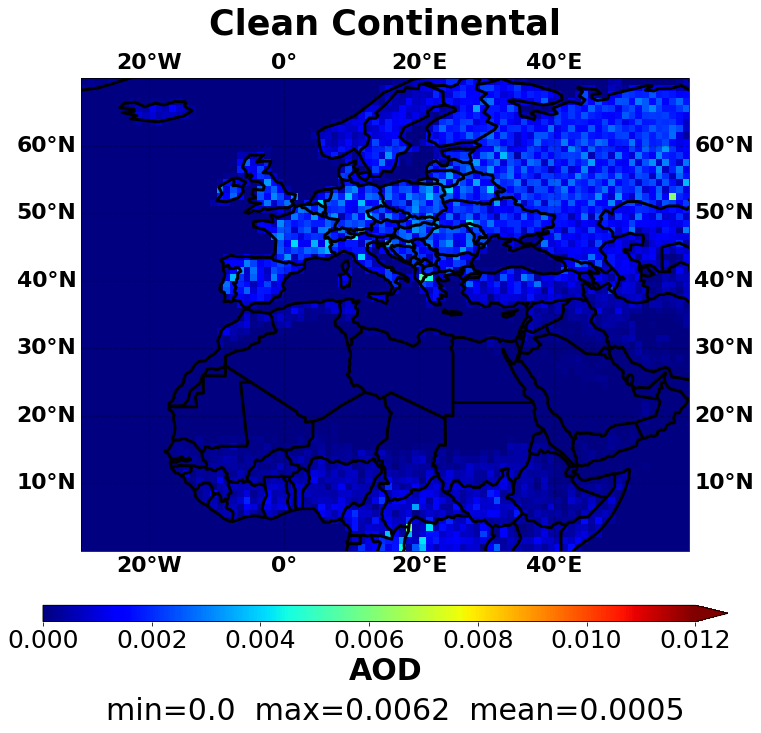 EGU 2023 | Anna Moustaka | Monday, April 24, 2023
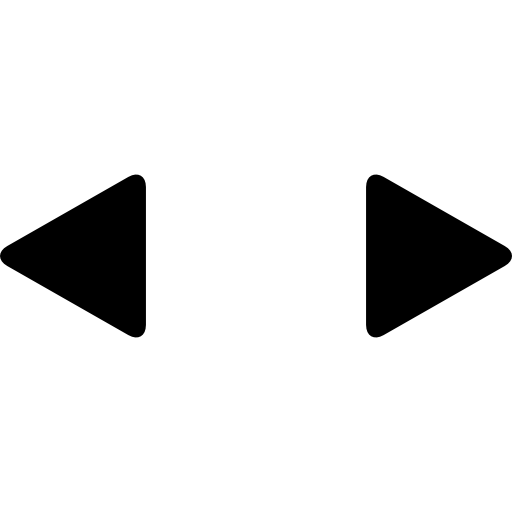 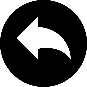 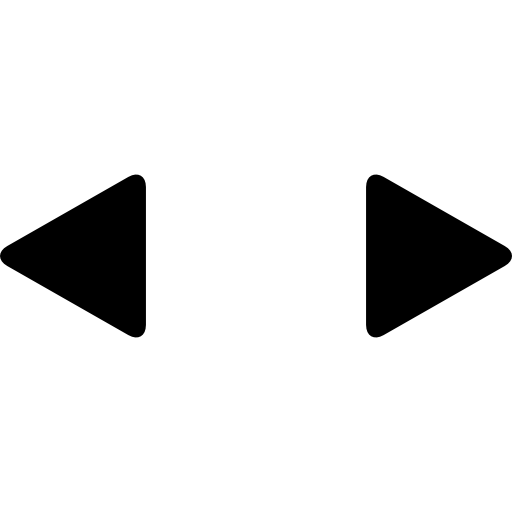 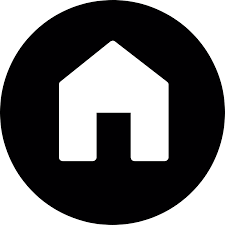 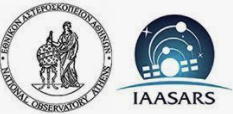 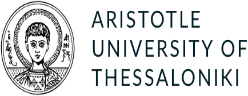 Additional case studies
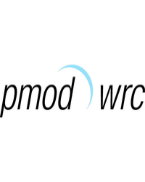 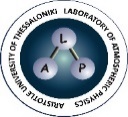 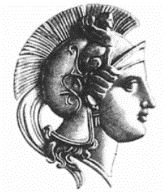 ATHENS-NOA – 30-06-2017
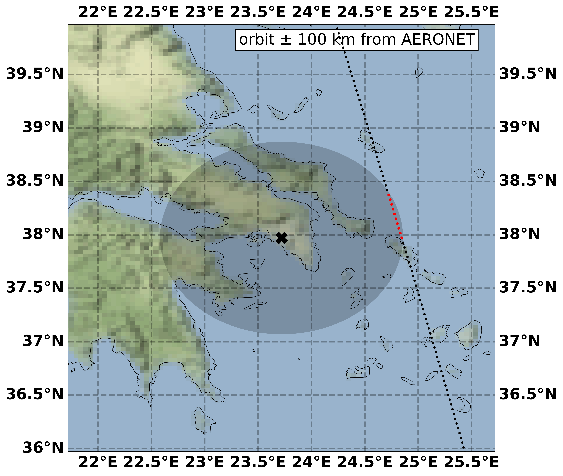 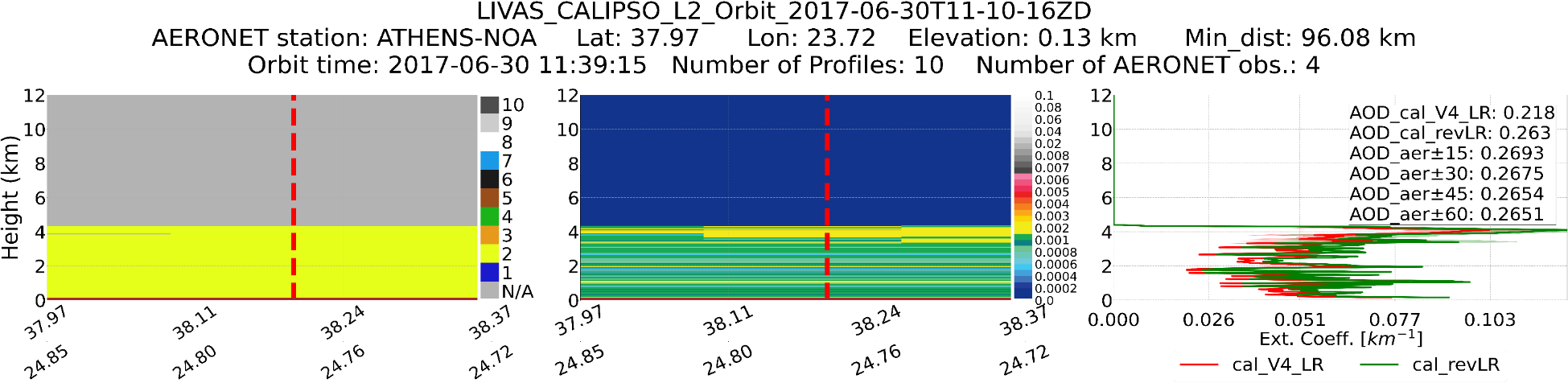 LR = 44 sr
LR = 53 sr
Dust
Aubiere_LAMP – 13-03-2014
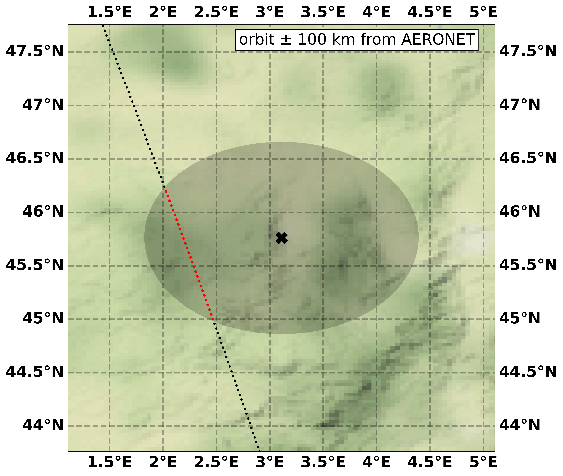 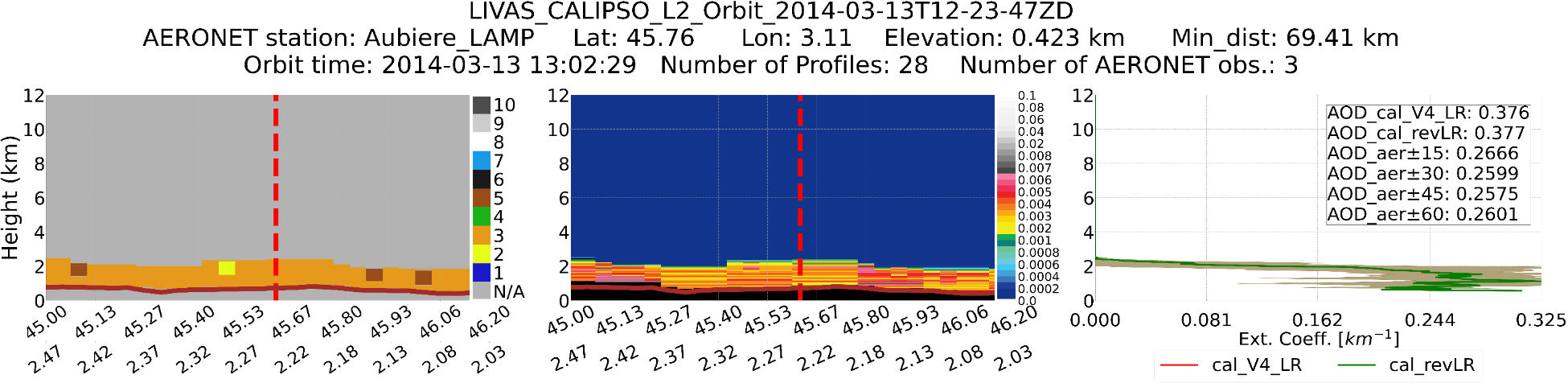 LR = 70 sr
LR = 72 sr
or
LR = 47 sr
Pollution/Smoke
EGU 2023 | Anna Moustaka | Monday, April 24, 2023
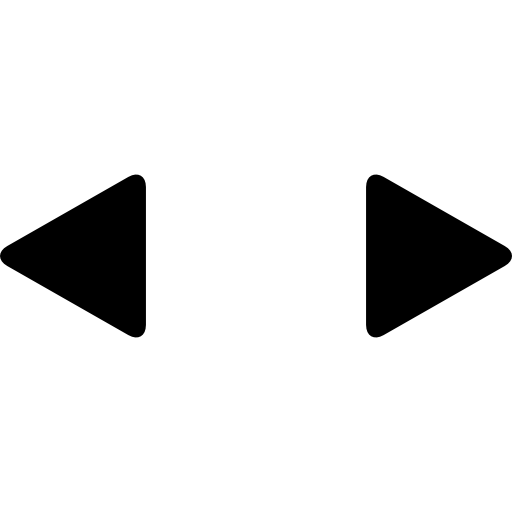 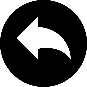 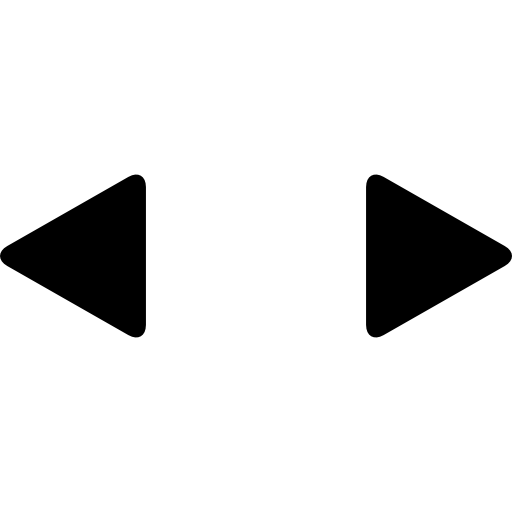 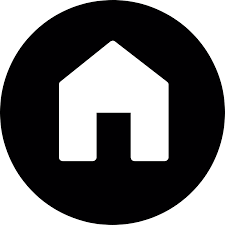 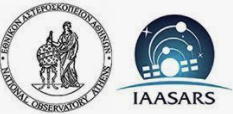 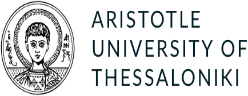 Additional case studies
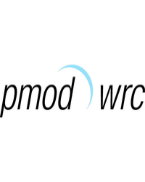 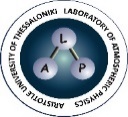 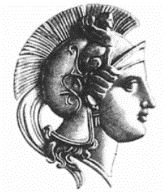 Hyytiala – 20-04-2018
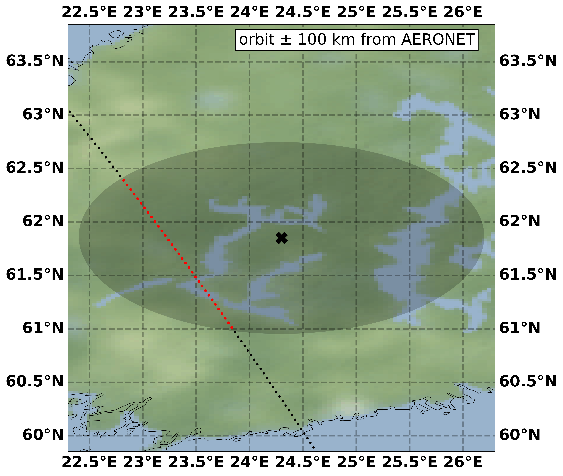 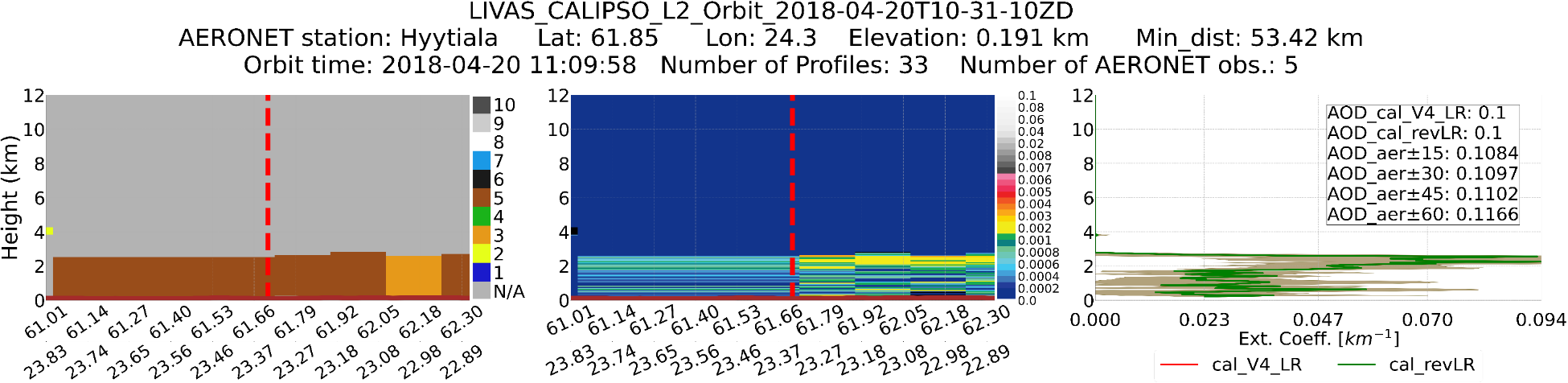 Polluted dust
Dakar_Belair – 21-06-2019
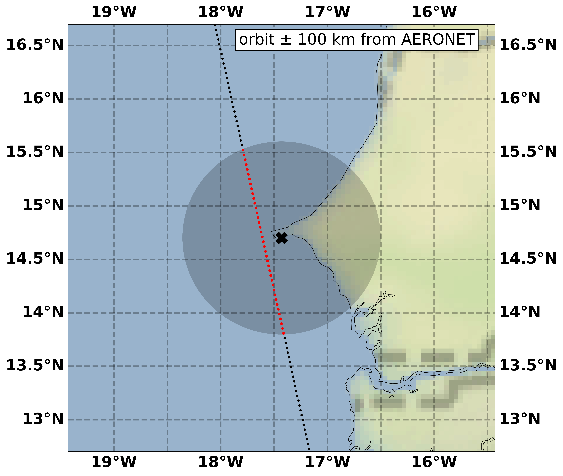 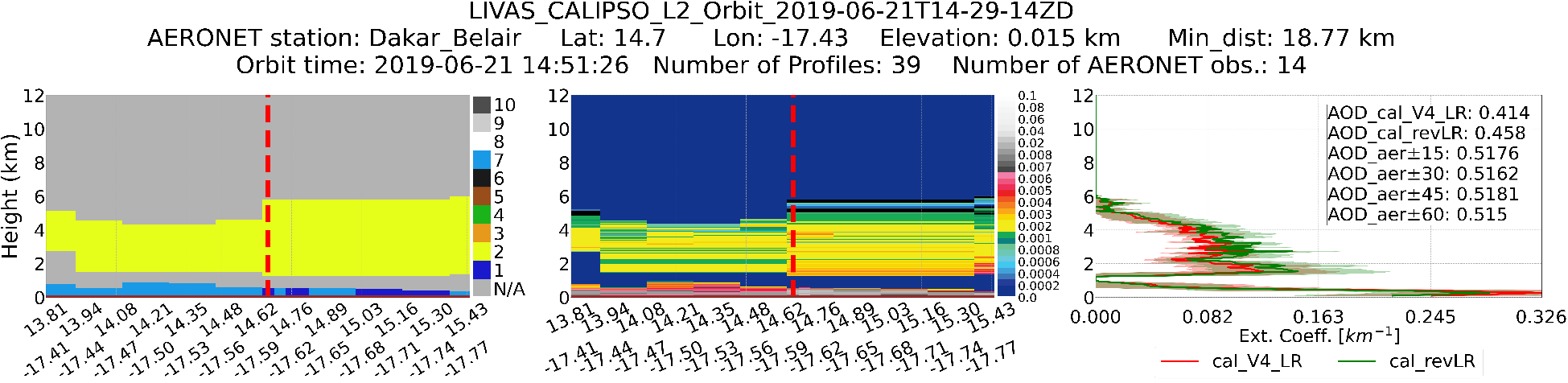 Dust/Marine
EGU 2023 | Anna Moustaka | Monday, April 24, 2023
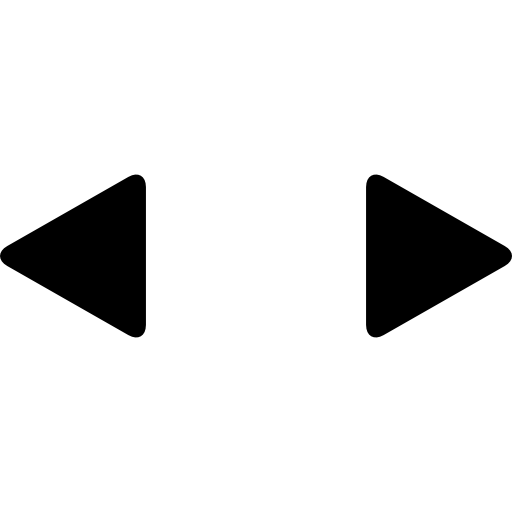 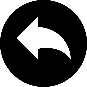 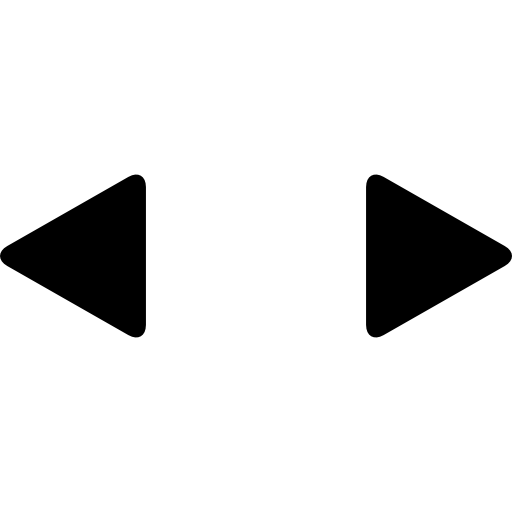 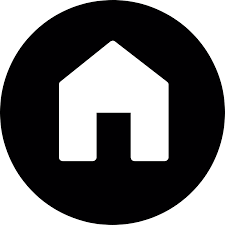